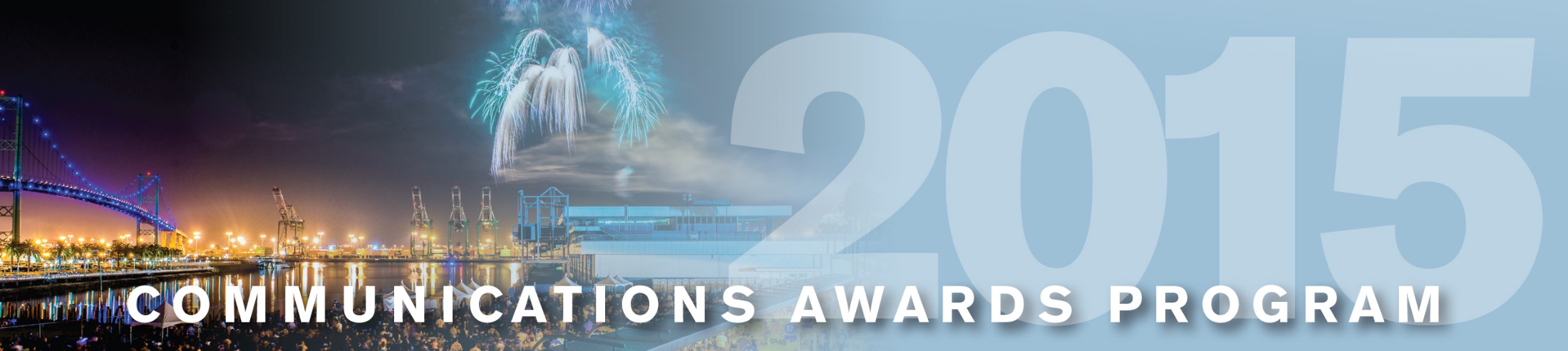 The Port of Hueneme
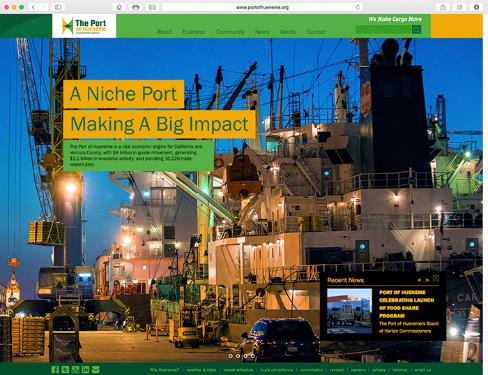 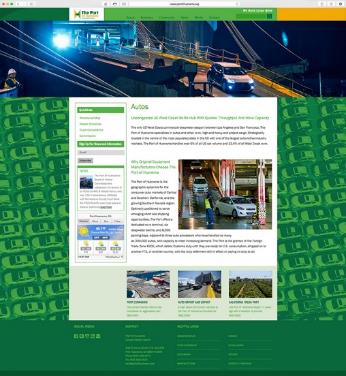 Redesign of portofhueneme.org
Websites
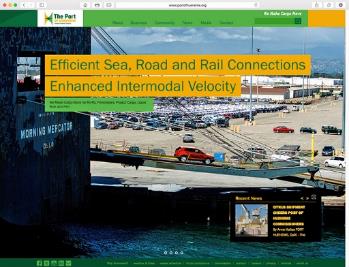 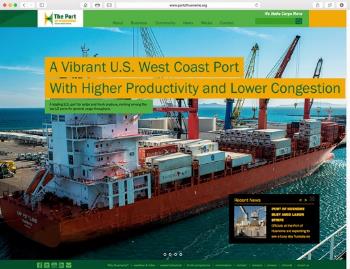 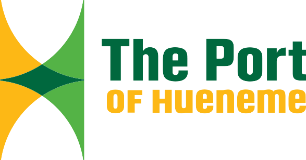